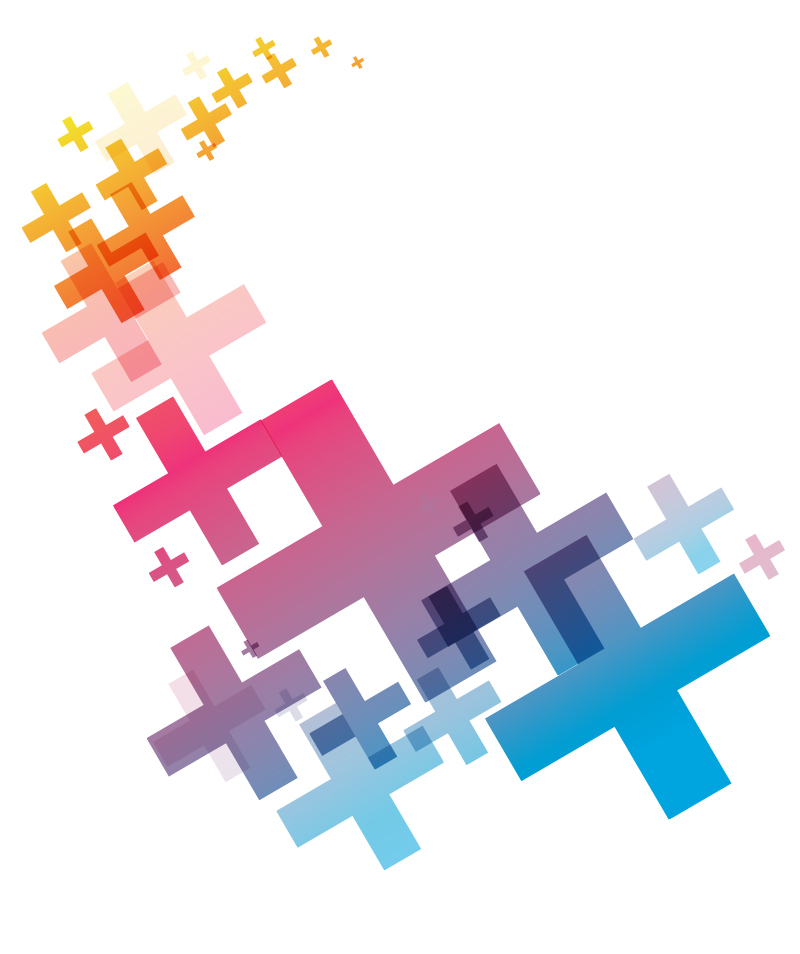 Карта
«Твой плюс»
Сила в Вашей карте
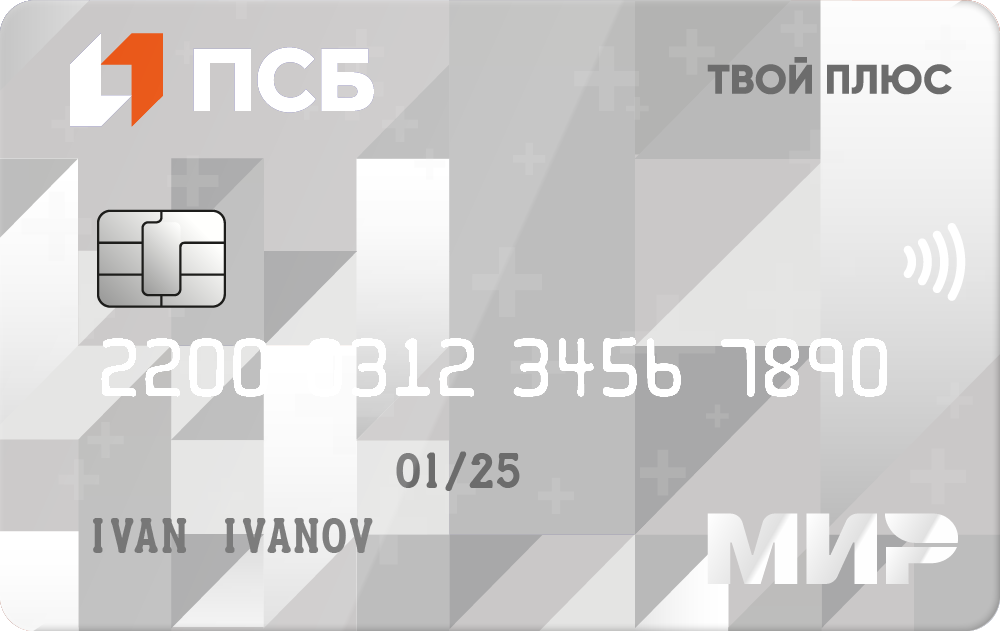 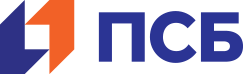 psbank.ru
Универсальный Банк с государственным участием
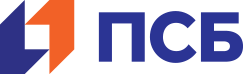 Присутствие ПСБ обеспечено в более 75
регионах России
Банк с 25-летней 
историей, для бизнеса 
и людей
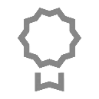 Опорный Банк для осуществления Гособоронзаказа
Дальневосточный федеральный 
округ
Северо-западный федеральный 
округ
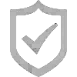 Центральный 
федеральный
округ
Уральский 
федеральный 
округ
Приволжский 
федеральный 
округ
Сибирский 
федеральный 
округ
Включен в список стратегических предприятий России
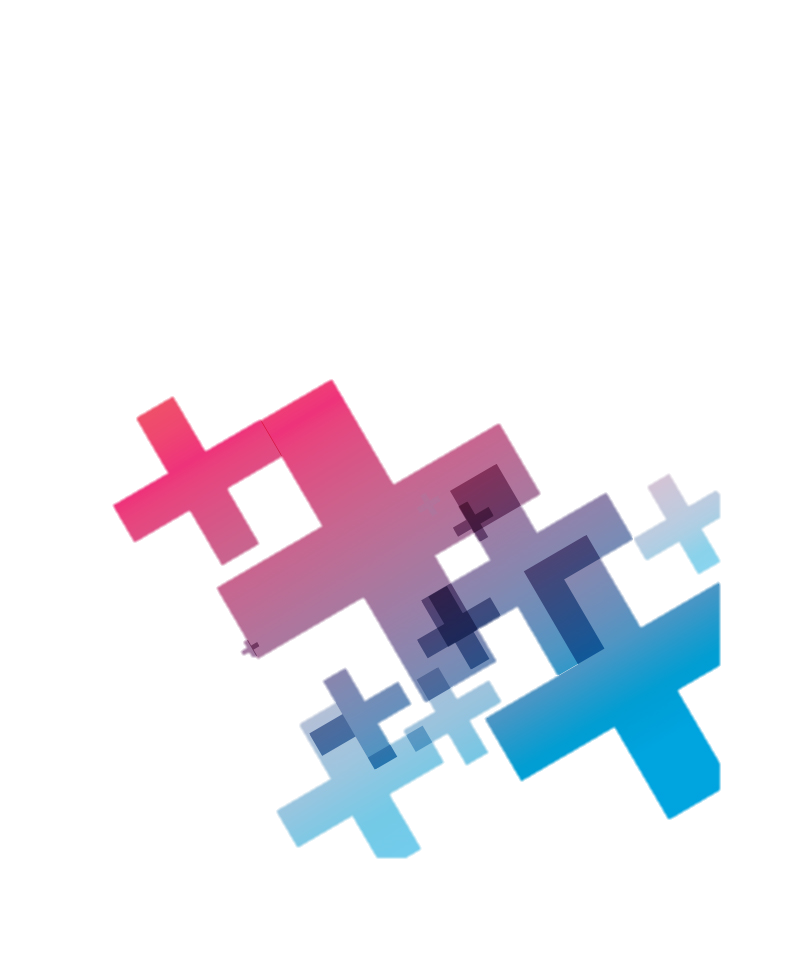 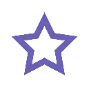 Южный федеральный округ
Народный фронт. Всё для победы!
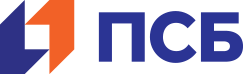 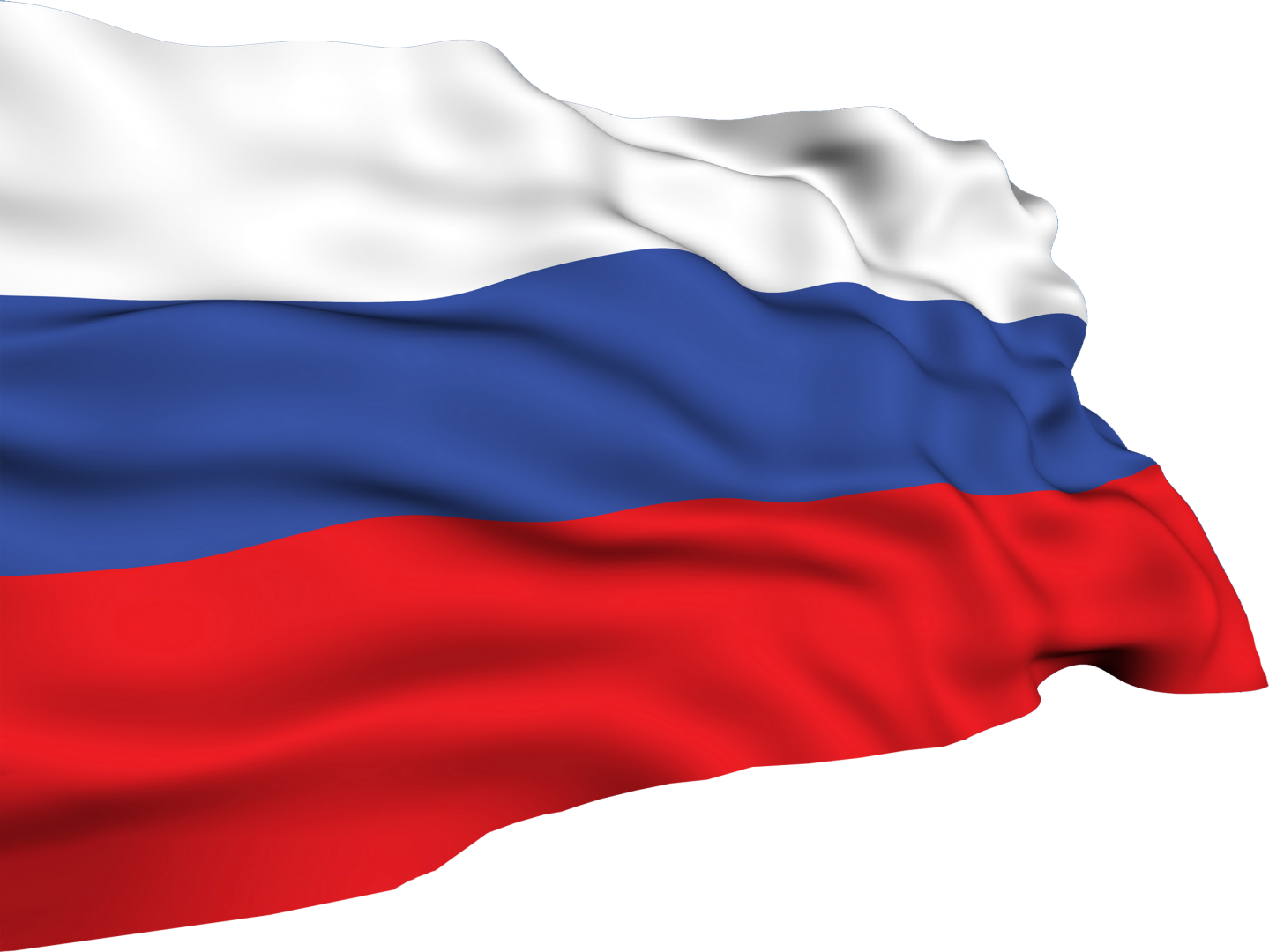 ПСБ проводит благотворительную акцию 
«Народный фронт. Все для Победы!» (15.06.2022–15.12.2022).





Ежемесячно ПСБ осуществляет взносы в благотворительный фонд «Народный Фронт. Всё для Победы!» в целях оказания  благотворительной помощи лицам, находящимся на попечении благотворительного фонда.
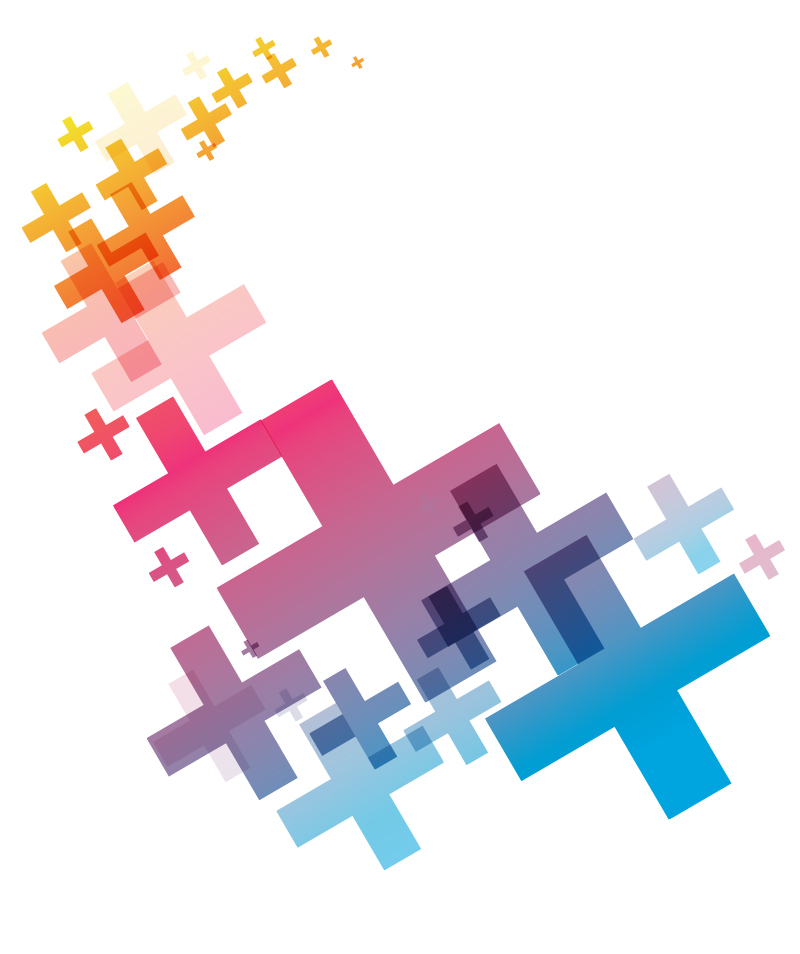 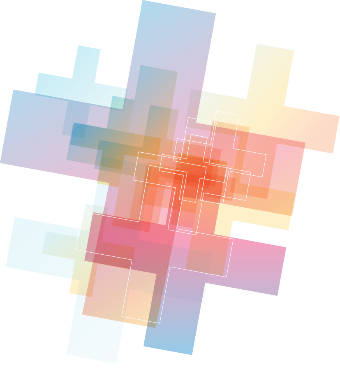 ПРЕИМУЩЕСТВА
КАРТЫ
ТВОЙ ПЛЮС
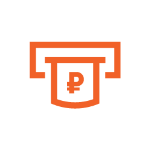 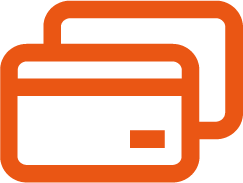 Бесплатное снятия в банкоматах
любого банка до 150 000 ₽/мес. 
(в ПСБ и банках-партнерах* до 1 млн ₽/мес.)
5 бесплатных дополнительных карт
для Вас и Ваших близких
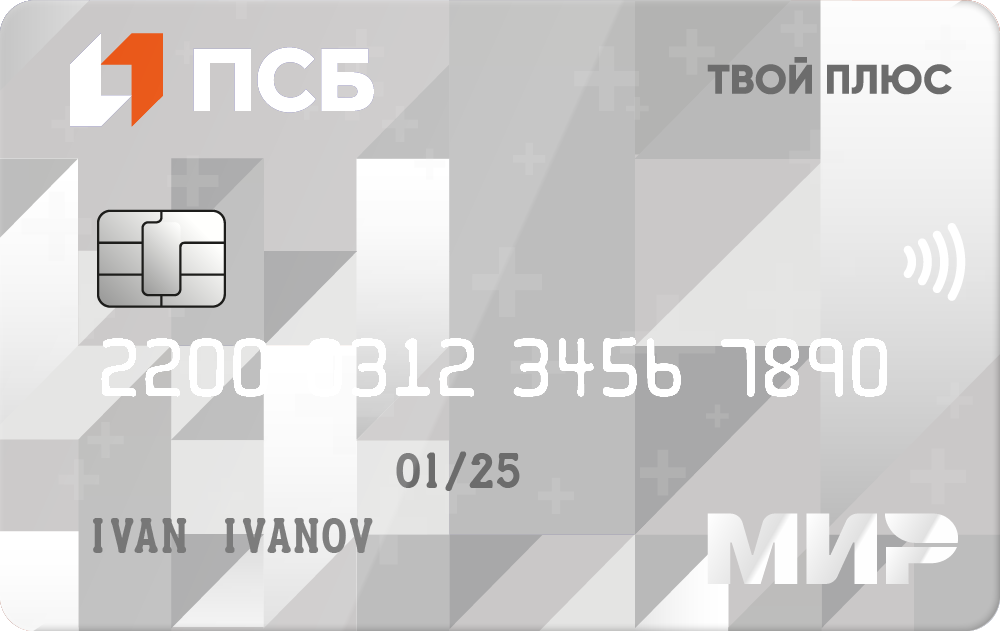 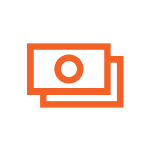 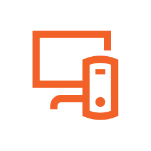 Бесплатные переводы по номеру телефона до 100 000 ₽/мес. в другие банки
Бесплатная оплата и переводы по реквизитам счета до 100 000 ₽/мес. в другие банки
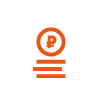 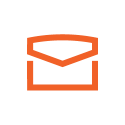 Бесплатное внесение наличных в банкоматах УБРиР, ПСБ, МинБанк, Альфа-Банк, ВТБ (только на карты МИР)
Бесплатное СМС о зачислении зарплаты. Расходные операции – 59 ₽/мес.
*Банки-партнеры: Альфа-Банк, Россельхозбанк, УБРиР, Роскосмосбанк, МинБанк
Выбирайте свой ежемесячный бонус по зарплатной карте «Твой плюс»
до7%
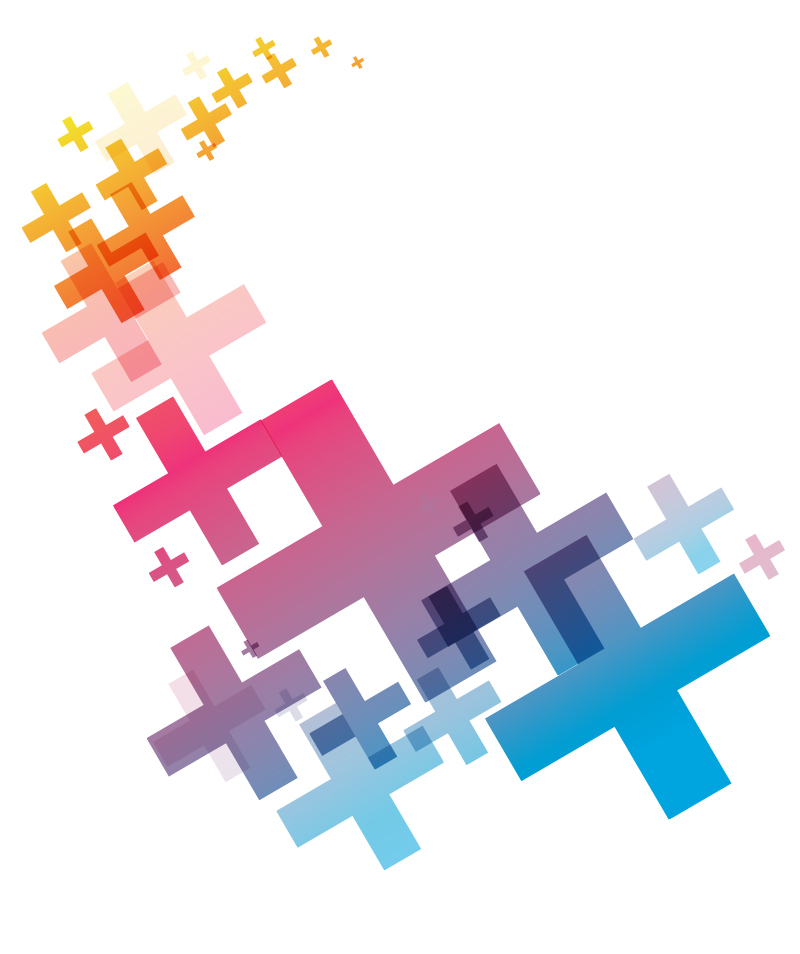 кешбэка в 3х выбранных категориях товаров + 1% кешбэка на все остальные категории*
до  5 000 ₽/мес.
или
возможный доход от кешбэка и процентов на остаток, при любом выбранном ежемесячном бонусе
5%
годовых на остаток*
*При общей сумме покупок по карте от 5 000 ₽/мес.
Чем больше покупок, тем выше кешбэк!
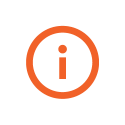 Если Вы выбрали ежемесячным бонусом повышенный кешбэк до 7%, необходимо в мобильном банке выбрать 3 категории товаров для получения повышенного кешбэка. Совет: выбирайте категории исходя из своих планов на будущий месяц.
Кредитная карта «Двойной кешбэк»
Возможности использования
Три пакета привилегий на выбор
Как финансовый резерв:
не откладывайте важные 
покупки до зарплаты
«Досуг»
10% - такси/каршеринг
7% - кино
5% - кафе и рестораны
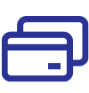 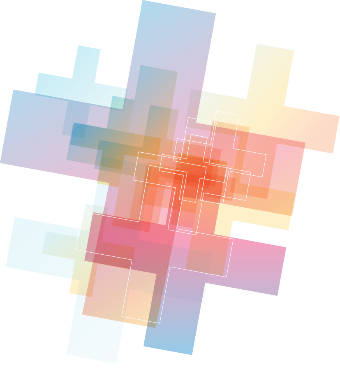 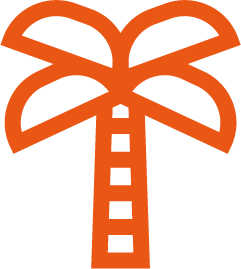 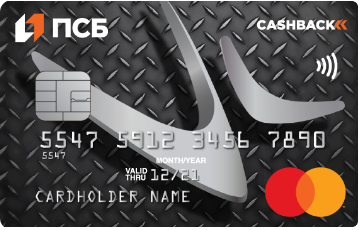 Как инструмент для оплаты
повышенный кешбэк в пакетах «Семья», «Досуг», «Авто» - до 10%.
«Семья»
10% - общественный транспорт
7% - аптеки
5% - дом и ремонт
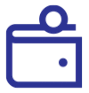 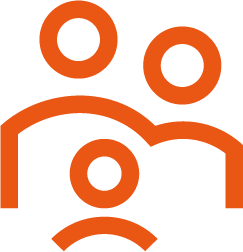 Как начало кредитной истории
использование кредитной карты зарекомендует Вас как положительного заемщика
«Авто»
10% - оплата штрафов ГИБДД* в Интернет / Мобильном банке ПСБ
7% - ТО и автомойки 
5% - АЗС
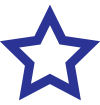 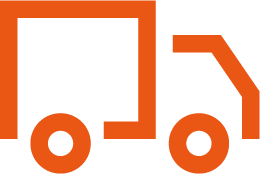 *Операция № 14379 в интернет/мобильном банке: Штрафы ГИБДД
Выгодные возможности для каждого
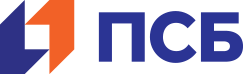 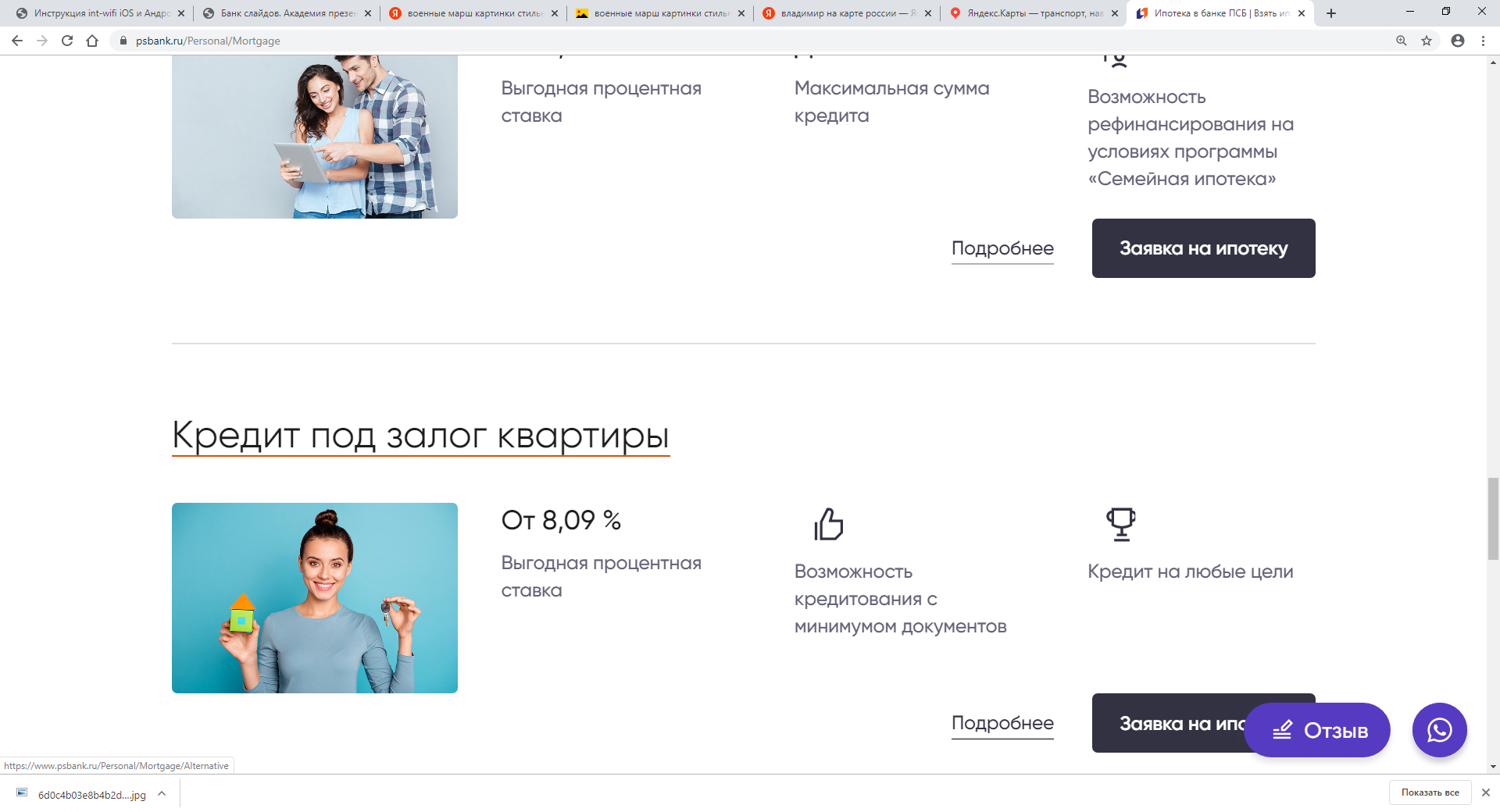 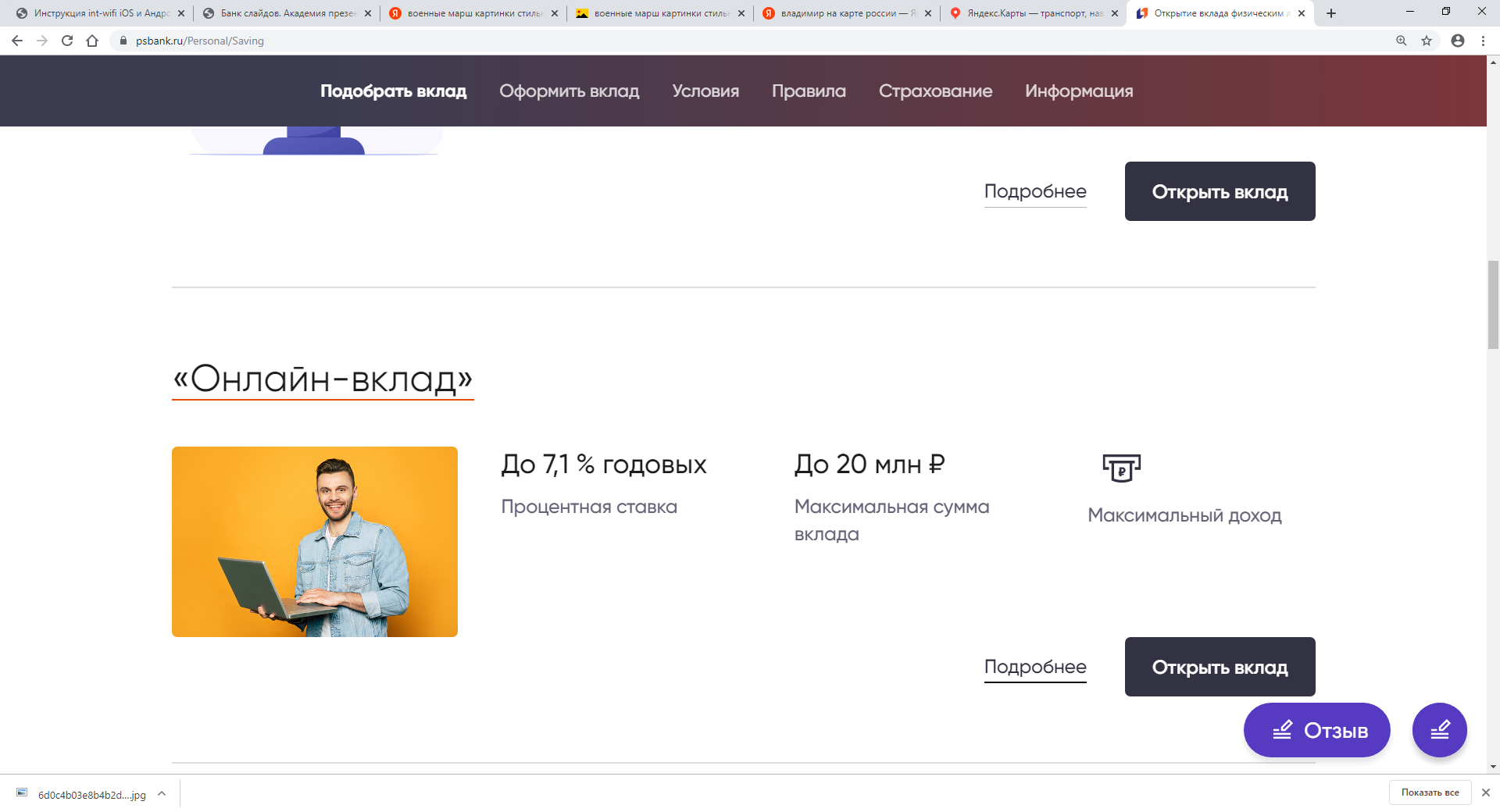 Кредиты и 
рефинансирование
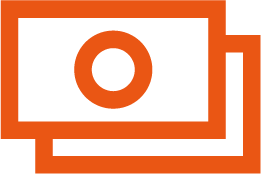 Ставка от 5,5%


MAX сумма кредита до 5 000 000 ₽
MAX срок до 7 лет
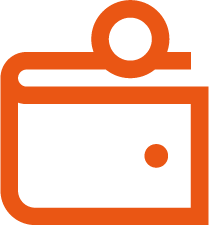 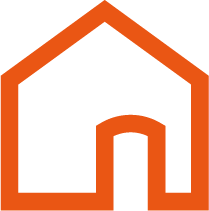 Накопления
Ипотека
Накопительные счета до 9% годовых с возможностью снятия средств


Вклады до 8% годовых


Инвестиции ПИФ, ИИС
Ставка от 9,5% на квартиры в новостройке


МAX сумма до 30 000 000 ₽
MAX срок до 25 лет


Семейная ипотека – от 5%
Госпрограмма 2020 – 6,35%
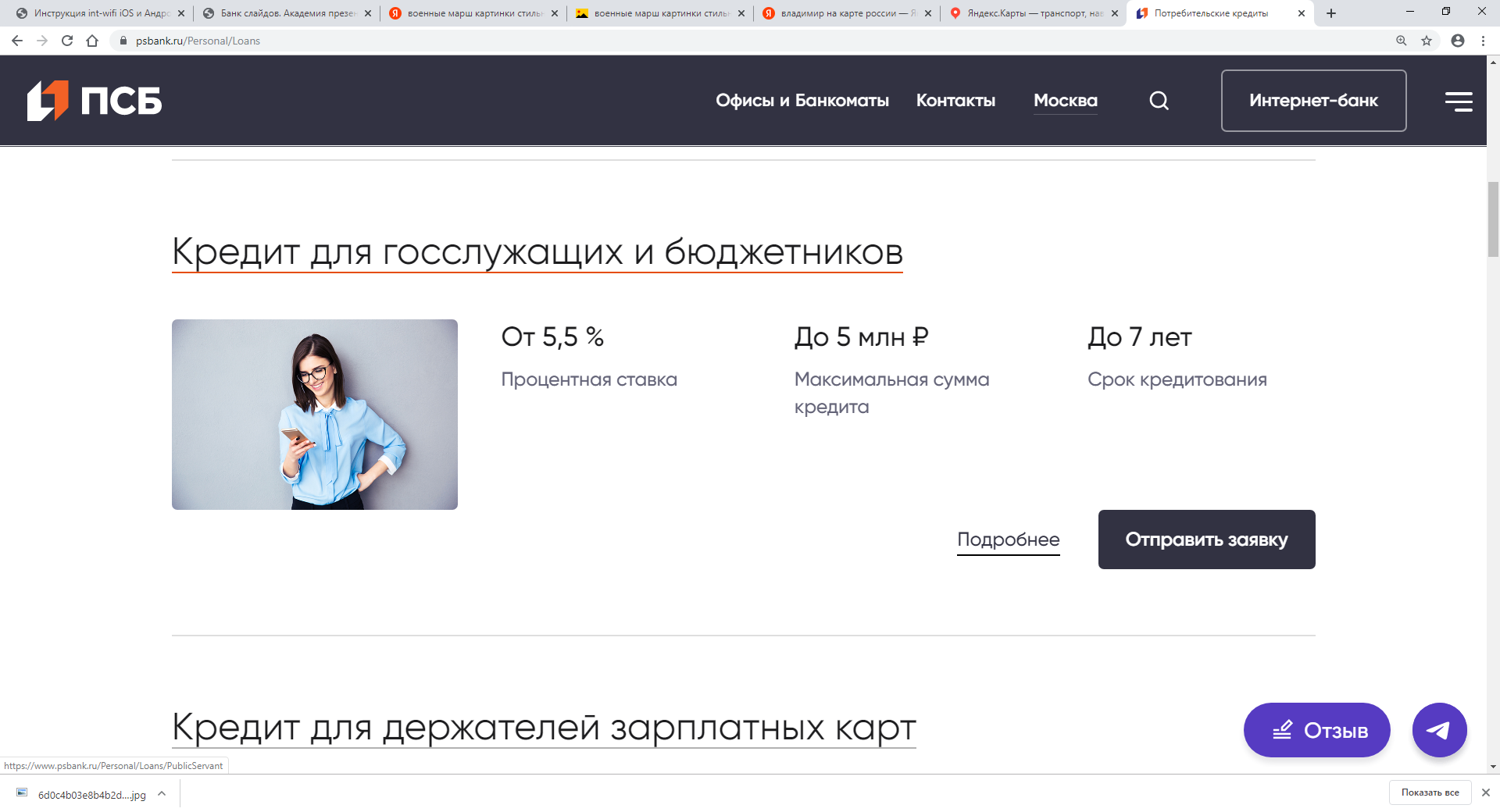 Управляйте своими финансами в любое время
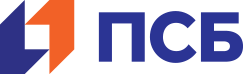 Зарегистрируйтесь 
в личном кабинете отсканировав QR-код
Оформление новых продуктов
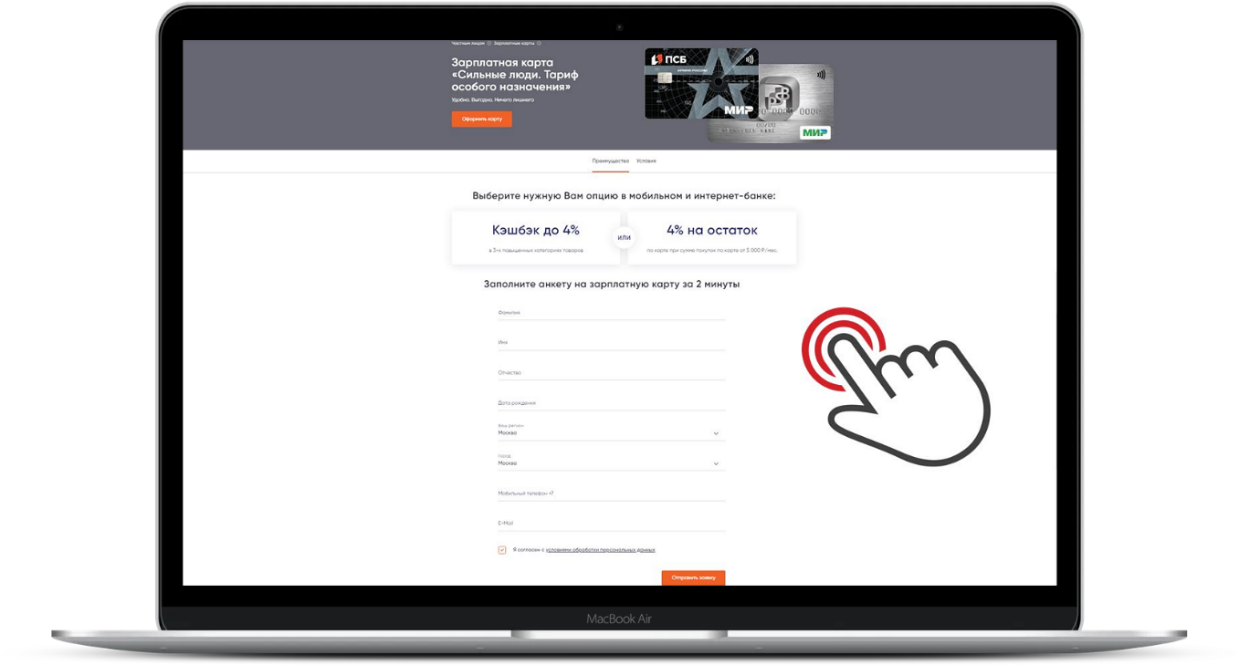 Переводы по номеру телефона и реквизитам счета
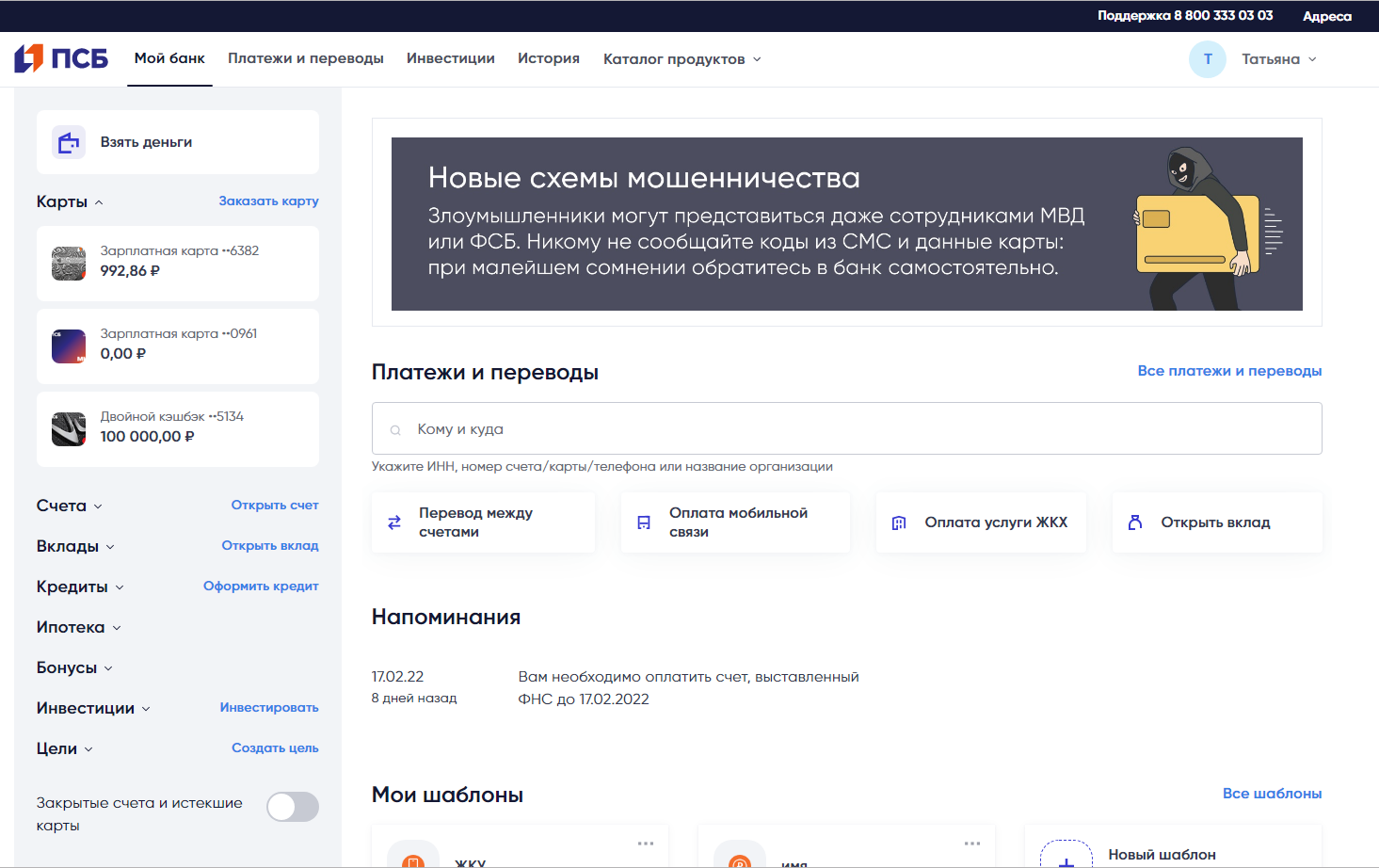 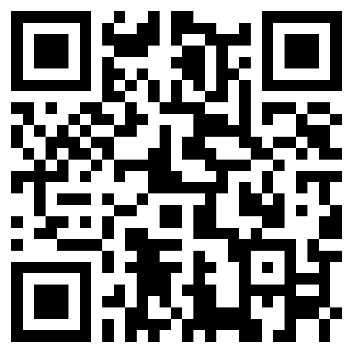 Оплата по QR-коду и автоплатежи
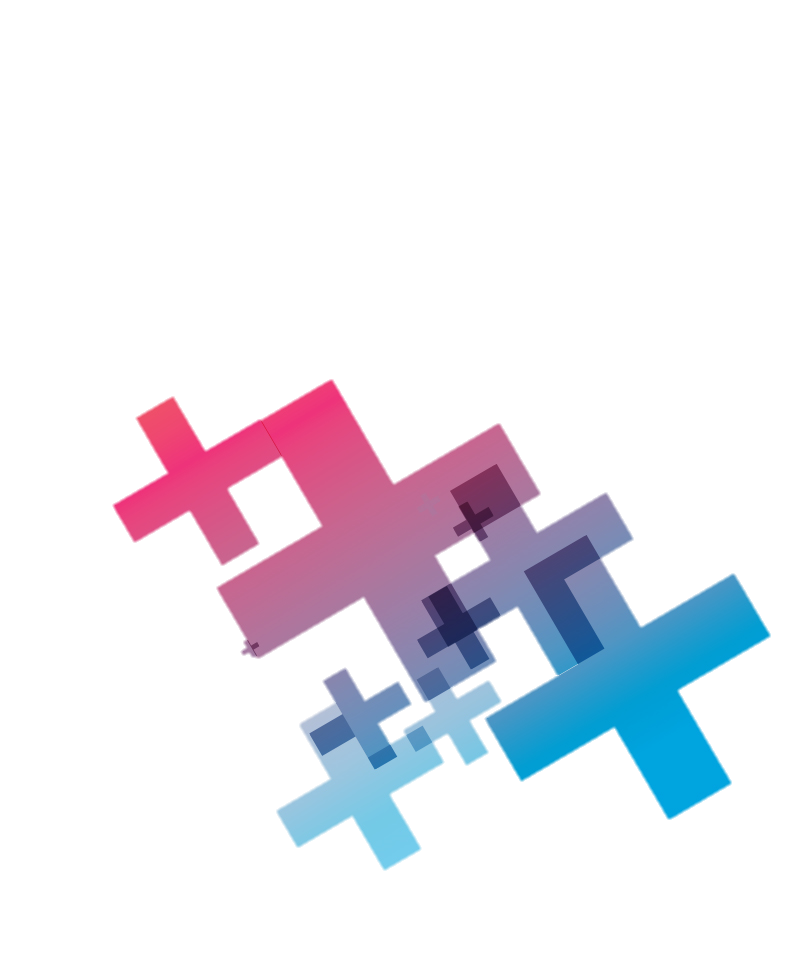 Смена ПИН-кода;
блокировка карты
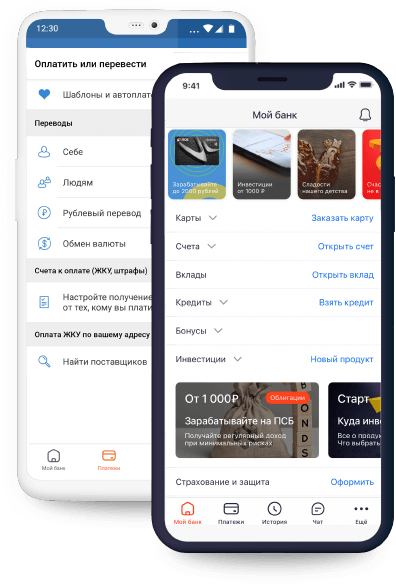 Заказ карт с доставкой на дом
Инвестиционные продукты и приложение «ПСБ Инвестиции»
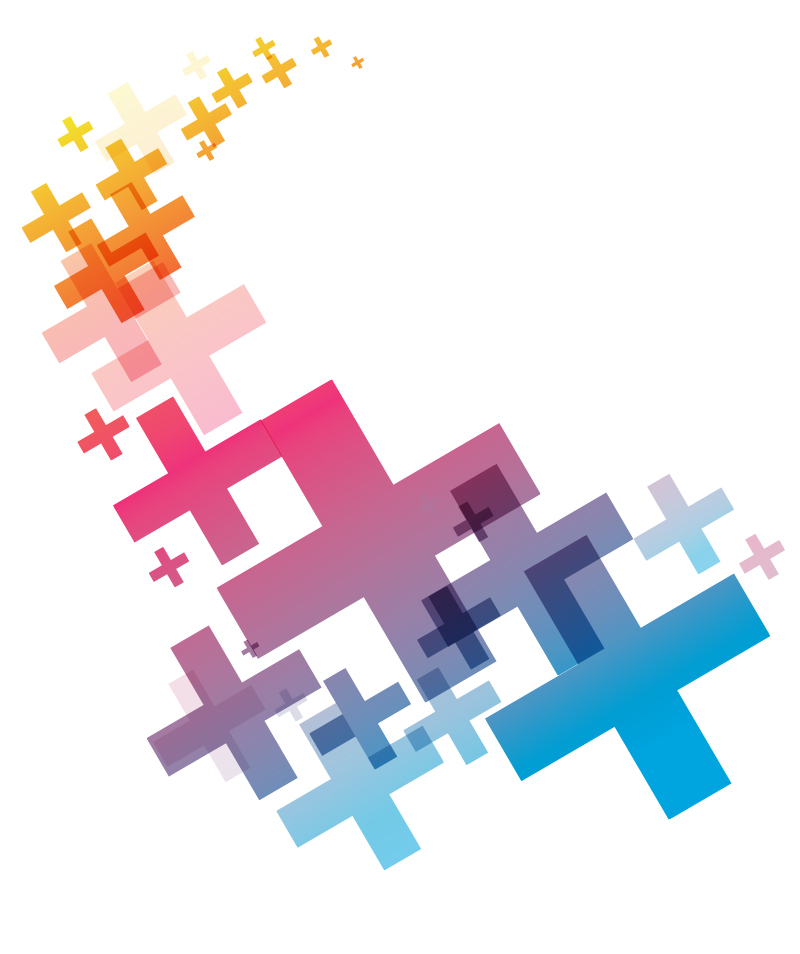 Спасибо!
Диюнов Дмитрий Андреевич
+7 (989) 298-09-67DiyunovDA@krasnodar.psbank.ru
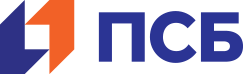 psbank.ru